Основные приёмы, используемые для изготовления работ в технике изонить
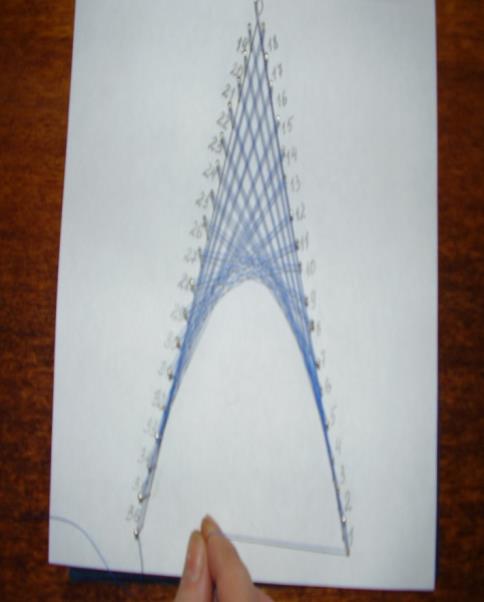 Заполнение угла.
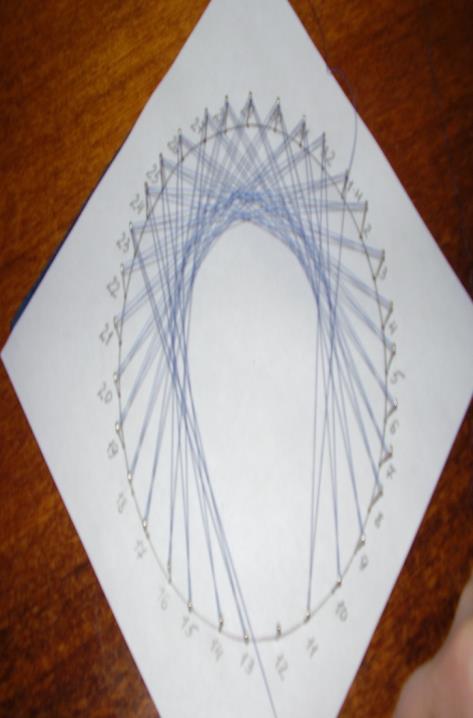 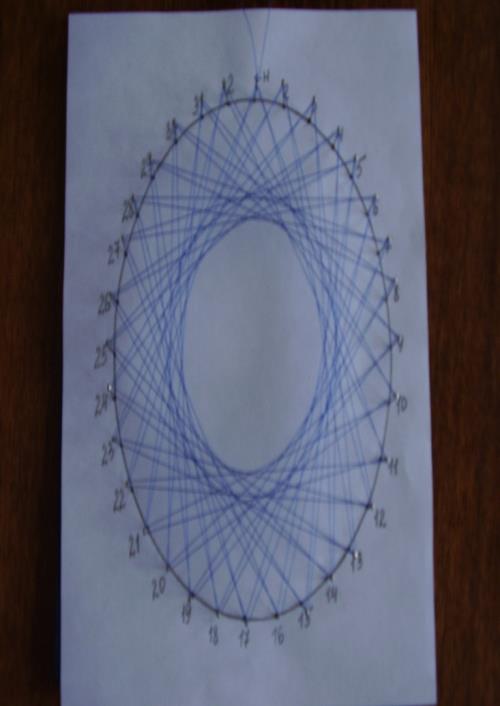 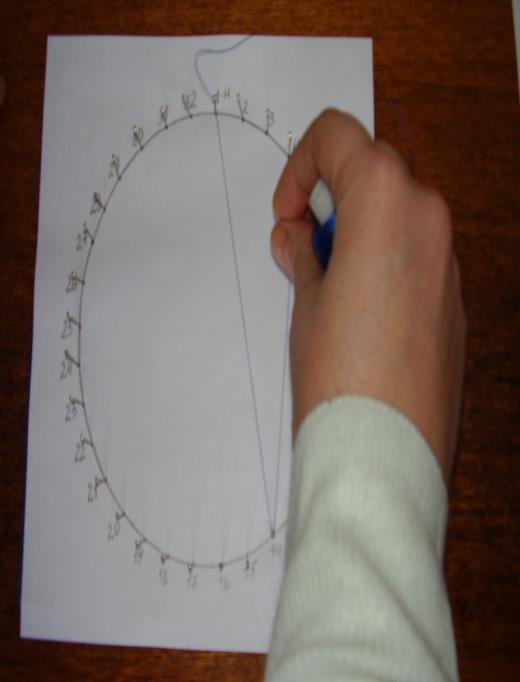 Заполнение окружности.
Поэтапное выполнение головы птицы.
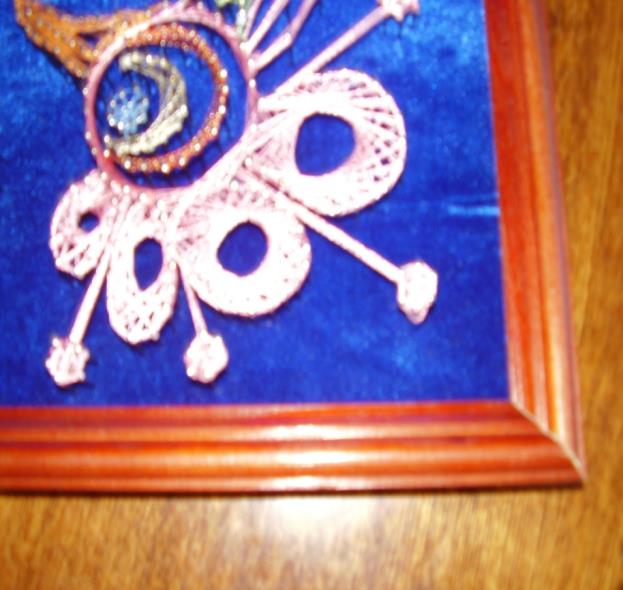 Начинаем работу с выполнения хохолка по принципу заполнения окружности.
Заполнение спиралей около головы по схеме заполнения окружности.
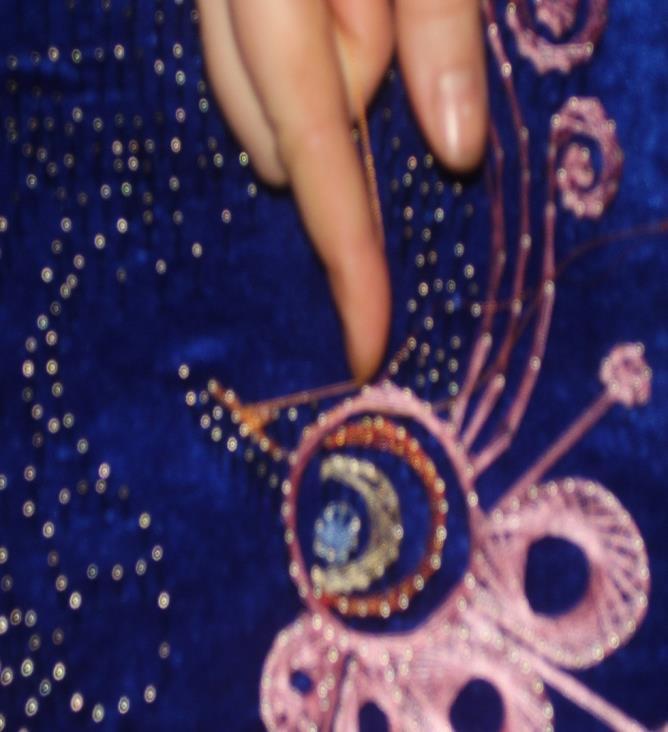 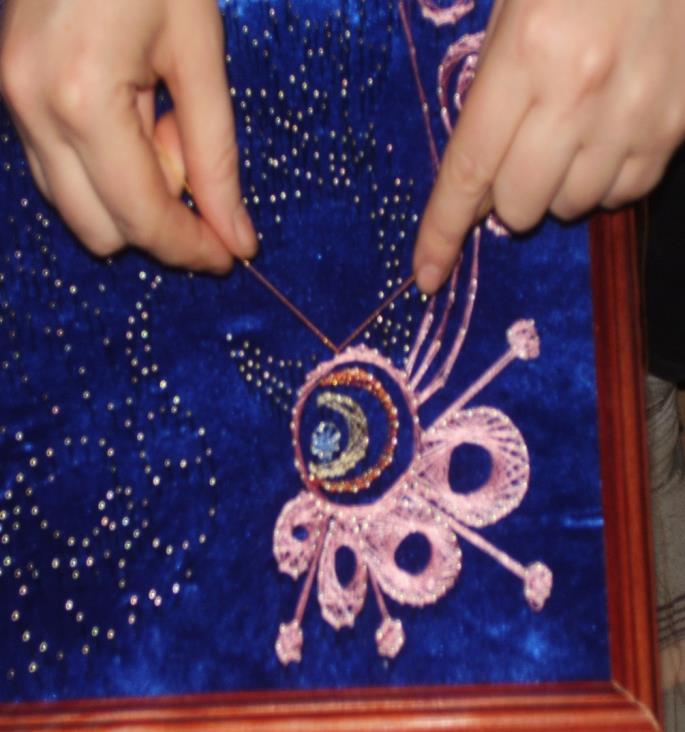 Голова, дуги, глаз заполняются по схеме заполнение окружности.
Клюв заполняется по принципу заполнения угла.
Выполнение шеи и туловища.
Заполнение углов на шее, туловище  по принципу заполнения угла.
Выполнение крыла.
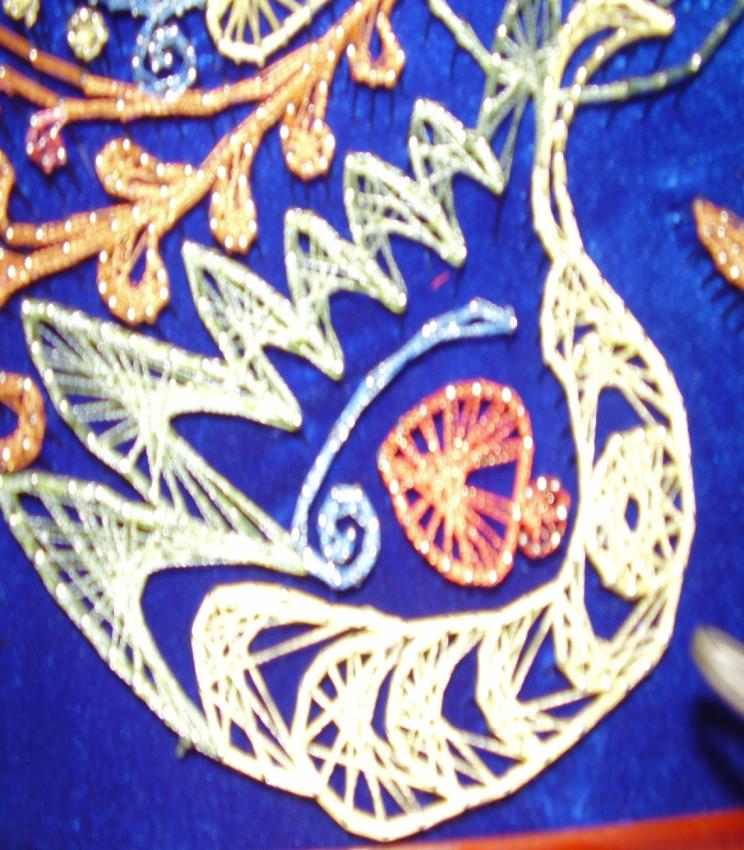 Заполнение дуг по краю крыла по принципу заполнения окружности.
Заполнение углов-перьев по схеме заполнения угла.
Заполнение спирали и сердечка по принципу заполнения окружности.
Маленькая окружность заполняется настилом.
Выполнение хвоста.
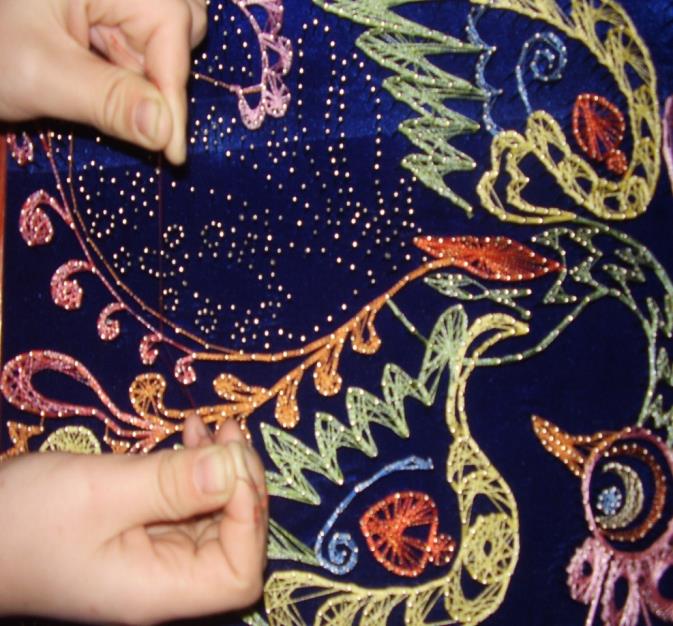 Выполнение хвоста по порядку сверху вниз по принципам заполнения окружности и угла.
Оформление выполненной работы
Заклеить обратную сторону работы листом картона или бумаги. 
Готовую работу вставить в раму (можно это сделать и в начале изготовления панно).
С обратной стороны сделать крепление для подвешивания работы.
Панно готово.